ほっ
ほっ
子育てに励むあなたに寄り添う空間です。
あなたも子育ての悩みを抱え込まずに、
「ほっ」と一息つきませんか？

ほっとおしゃべりカフェは、
ここでは、ママ友づくりはもちろん、
子育てママ・パパを応援したい幼稚園教諭が
悩みの受け手となり、親身に相談にのります。
「しつけの仕方が分からず相談したら、
先生からアドバイスをもらえた。
今は、子どもが話を聞いてくれて
気持ちにゆとりができた。」

「ワンオペ育児が辛いと打ち明けたら、
『たくさん頑張ってきたんだね』って、
周りのママさんたちが褒めてくれて、
その言葉に救われた。」

ほっとおしゃべりカフェでは、
そのような喜びの声が寄せられています。
子育てママの居場所
子育てママの居場所
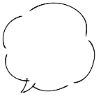 とおしゃべりカフェ
とおしゃべりカフェ
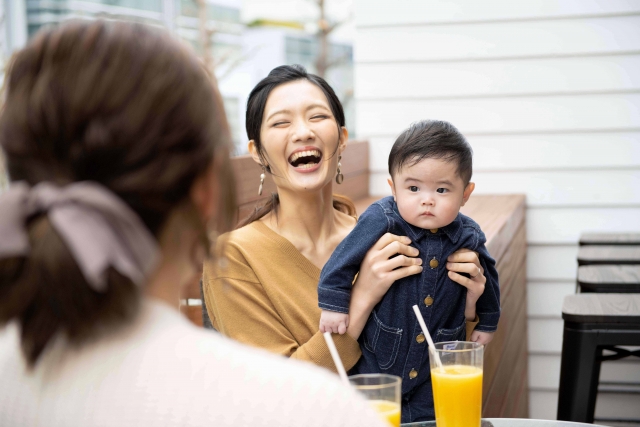 0-1歳
親子対象
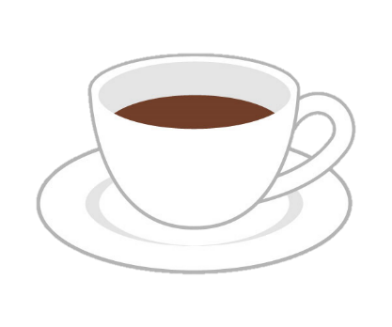 ほっとポイント！
子育て相談OK！
　　  幼稚園教諭が丁寧に対応します。
ママ友づくりにもぴったり！
お友達と参加も大歓迎！
み
10
17
17
10
お
込
申
日･
12月
日 (土)
10:00-11:00
＠○○幼稚園
お電話もしくは
右のQRコードから
お申込みください。
QR
地図
○○学園 ○○幼稚園
〒○○○-○○○○
○○○○○○○○○○○○
TEL：○○-○○○○-○○○○